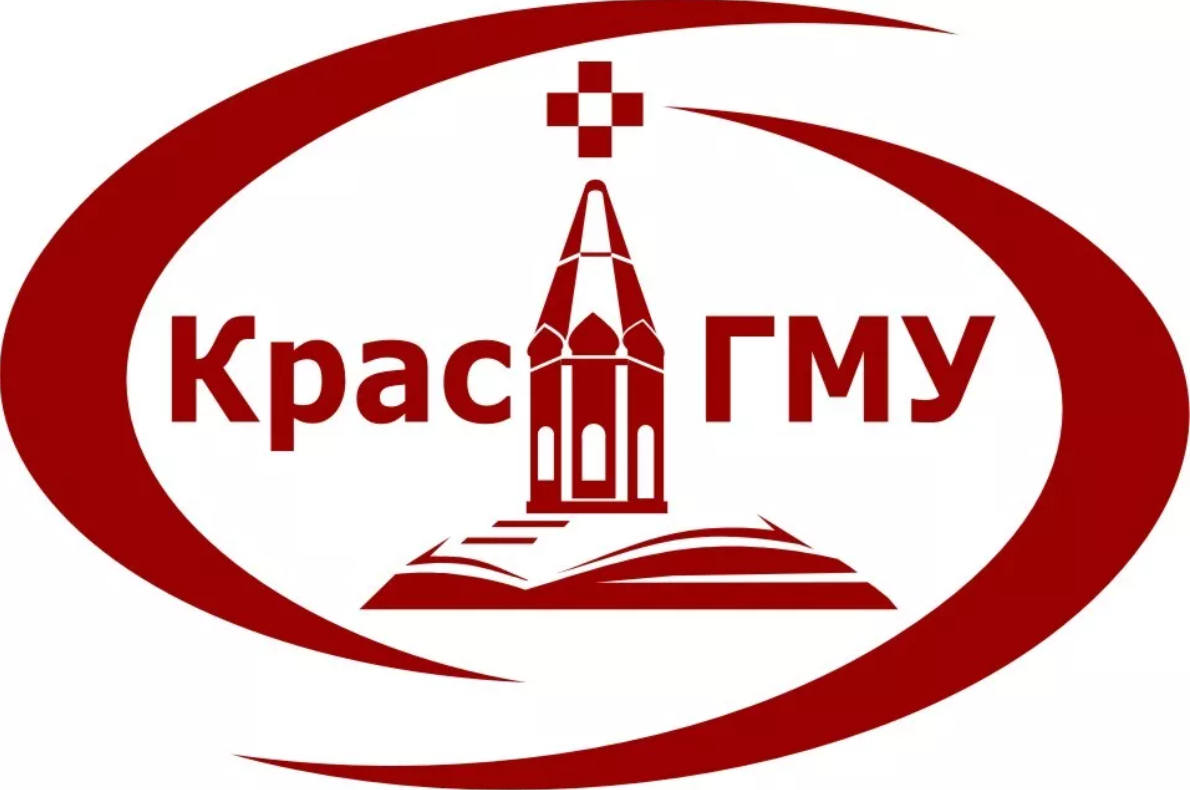 ФГБОУ ВО КрасГМУ им. проф. В.Ф. Войно-Ясенецкого Минздрава России  Кафедра травматологии, ортопедии и нейрохирургии с курсом ПО
Переломы диафиза трубчатых костей на примере переломов бедра и голени
Выполнил: ординатор 1 года Атакишиев Азер Атакиши оглы
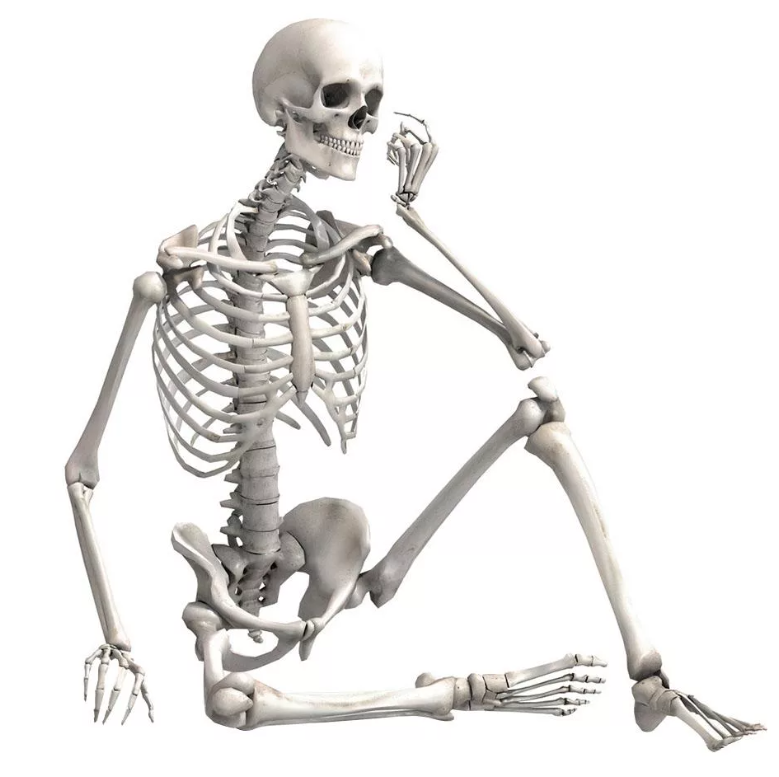 Перелом кости – полное или частичное нарушение целостности кости при нагрузке, превышающей прочность травмирующего участка скелета
Анатомия
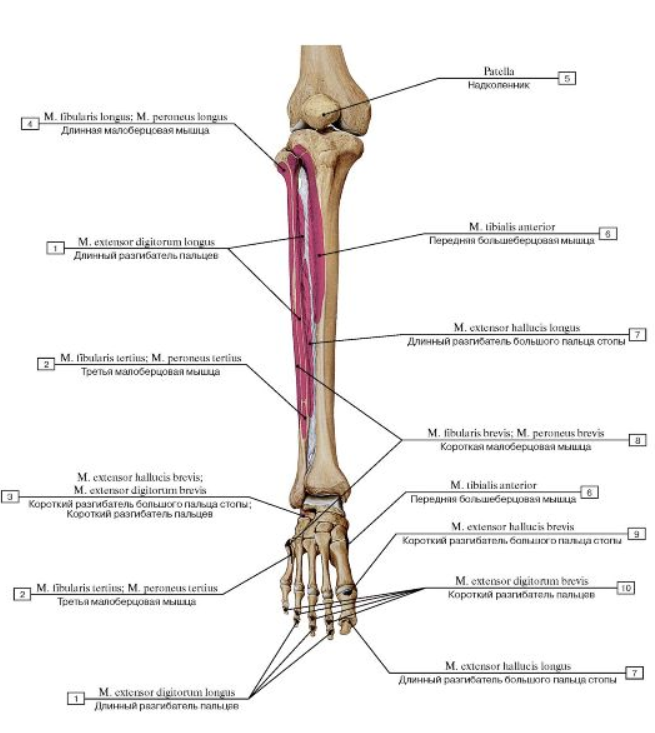 Типичное смещение отломков при переломе бедра
в верхней 1/3: проксимальный отломок смещается вперёд и кнаружи, дистальный – кнутри
в средней 1/3: разные варианты смещения и прежде всего – по длине
в нижней 1/3: проксимальный конец дистального отломка смещается кзади – возникает угроза повреждения сосудов и нерва
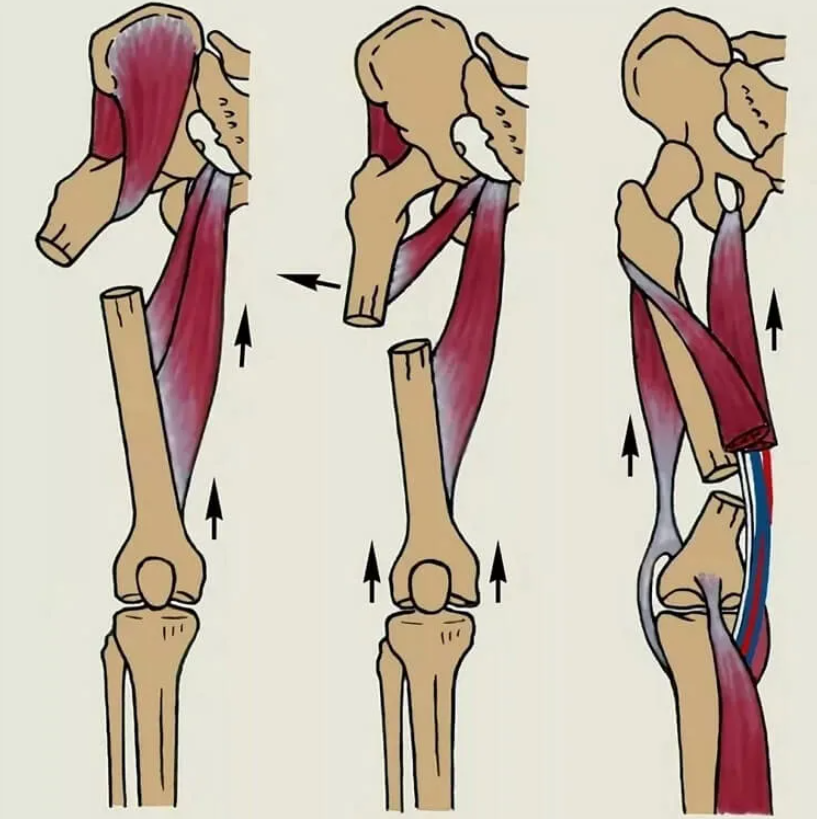 Диагностика переломов
1. Абсолютные признаки:  - патологическая подвижность после травмы - крепитация отломков  - костная деформация после травмы
2. Относительные признаки:  - локальная боль  - отек, сглаженность контуров - боль при нагрузке - нарушение функции
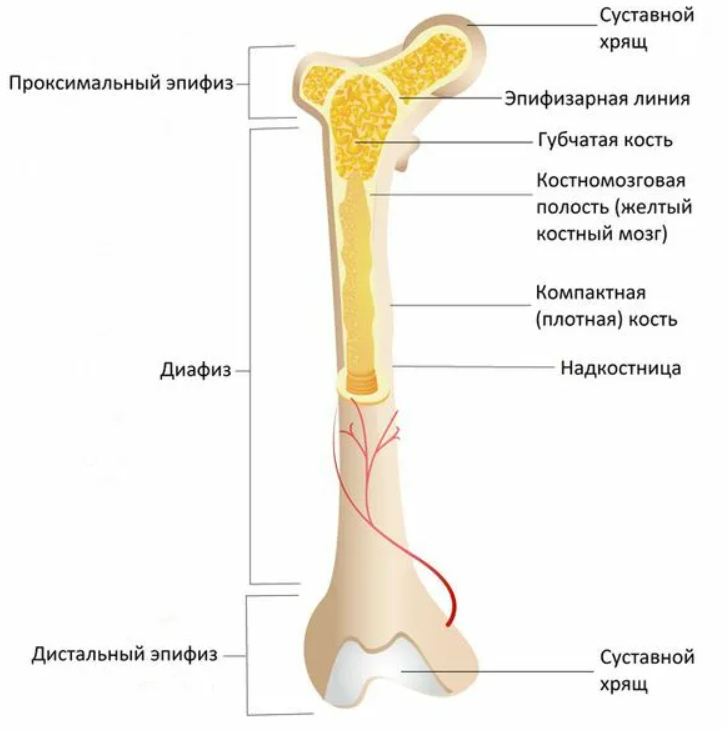 Классификация
По механизму: 1. Прямой                                                     2. Непрямой
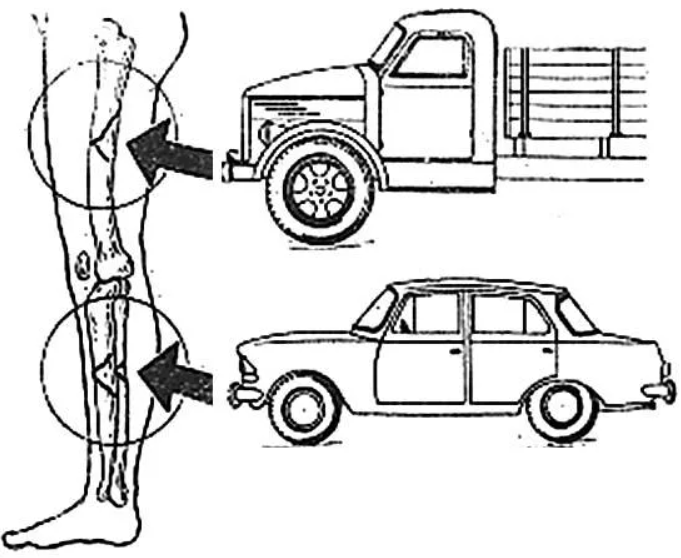 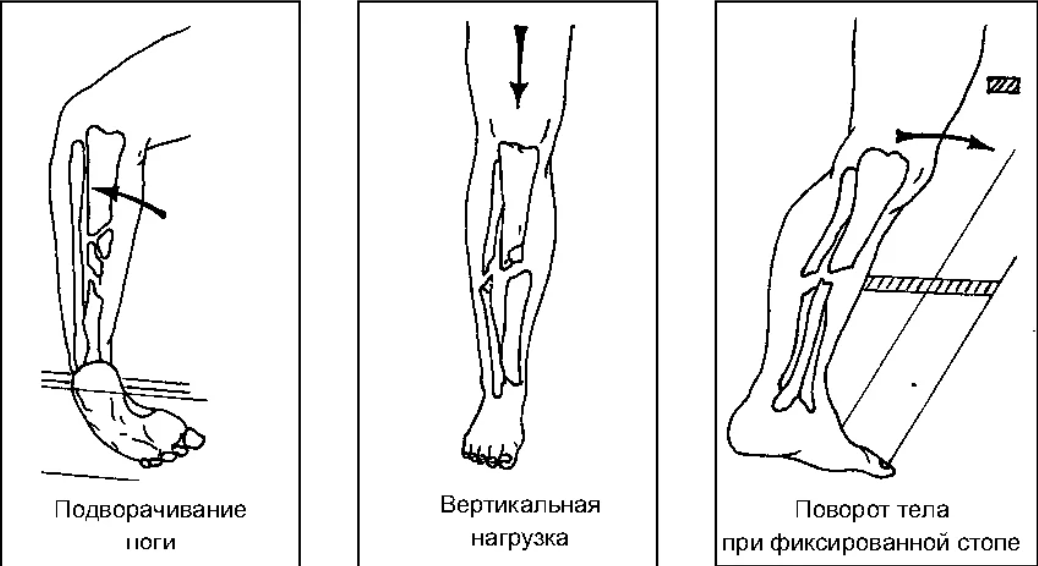 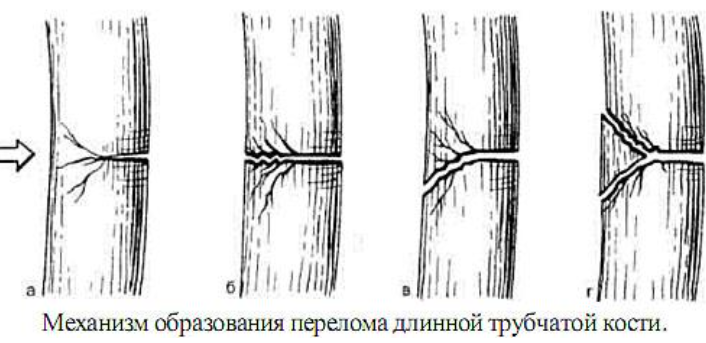 Классификация
По количеству повреждений: 1. Одиночные                                                                  2. Множественные
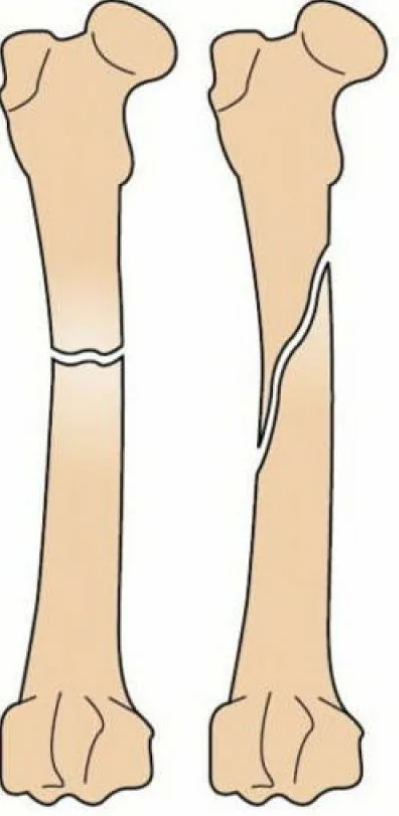 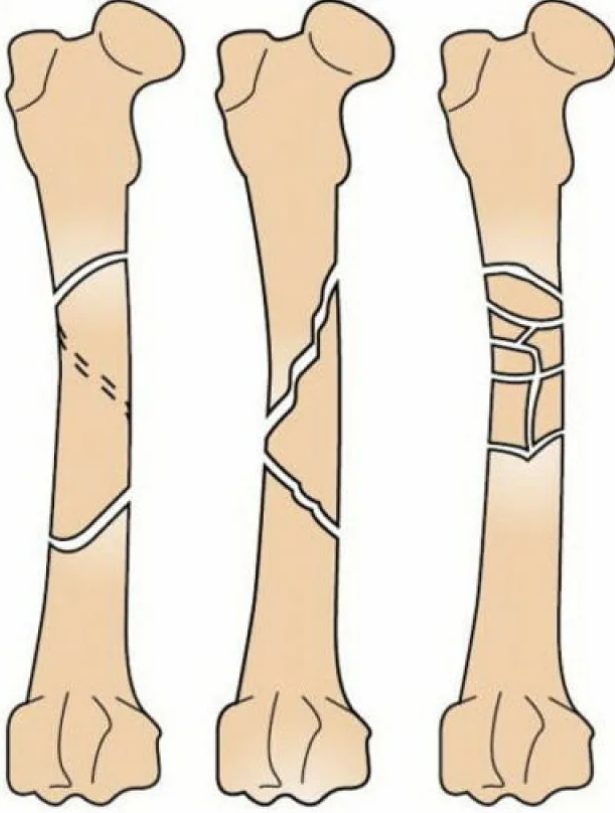 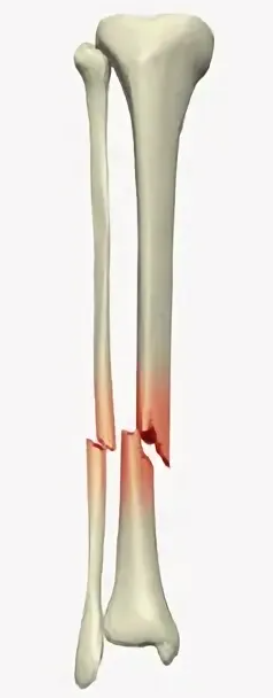 Классификация
По наличию раневого канала:1. Открытые                                                                   2. Закрытые
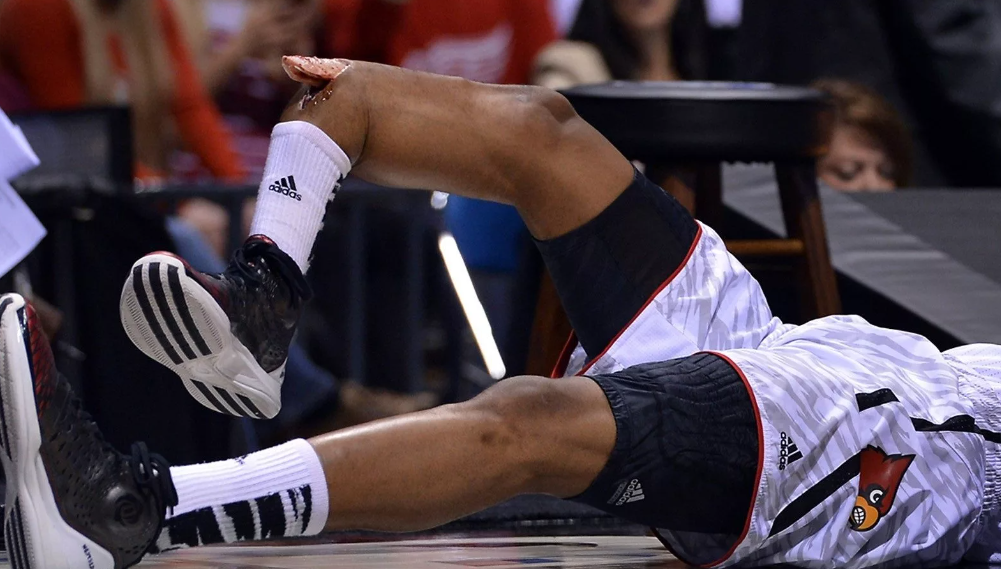 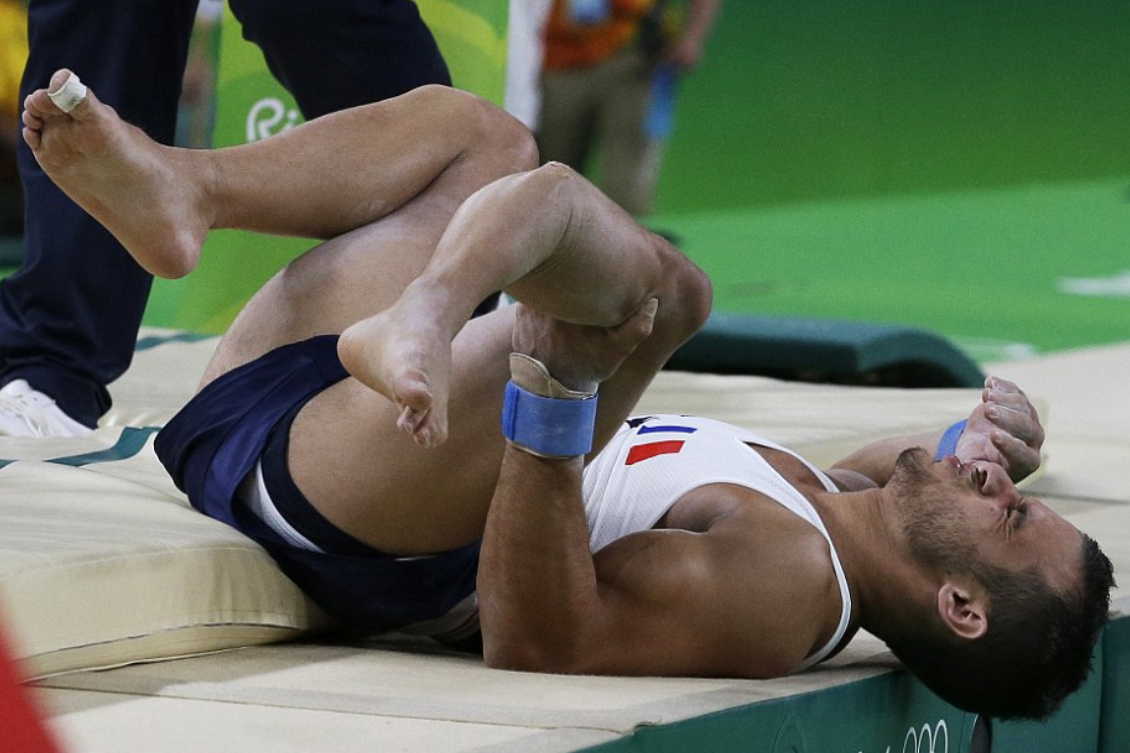 Классификация
По месту перелома: метафизарные, эпифизарные,диафизарные
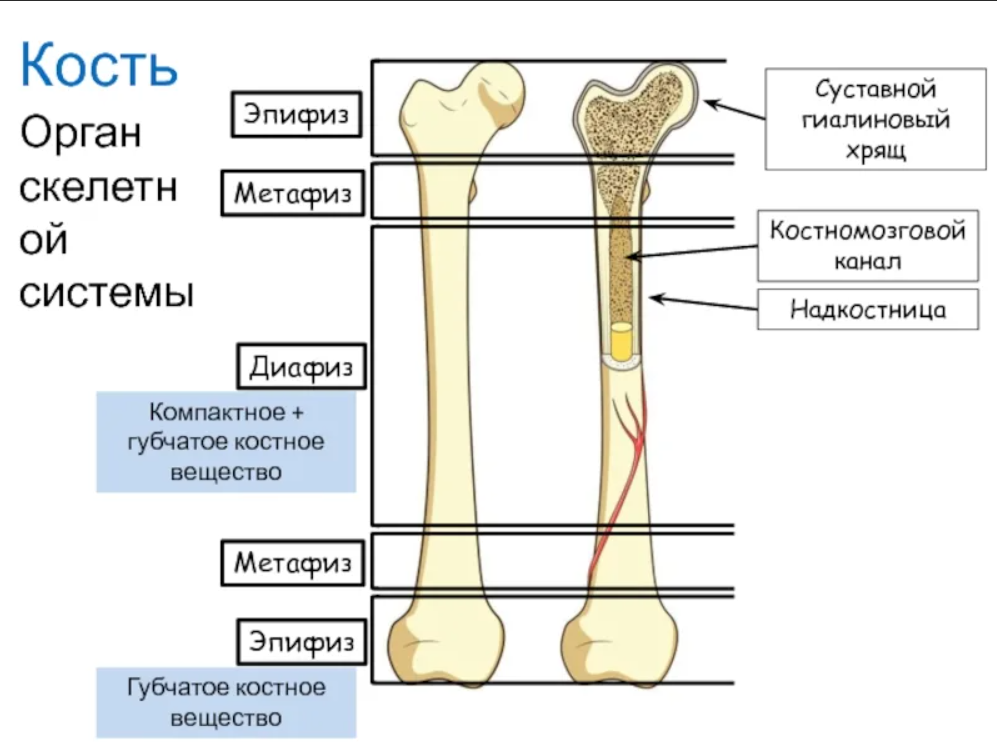 Классификация
По отношению к суставу: 1. Внекапсульные                                                           2. Внутрикапсульные                                                                              (внутрисуставные, околосуставные)
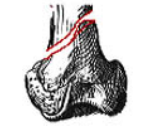 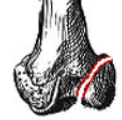 Классификация
По степени повреждения: 1. Полный                                                                                          2.Неполный                                                                                            (по типу «зеленой веточки»)
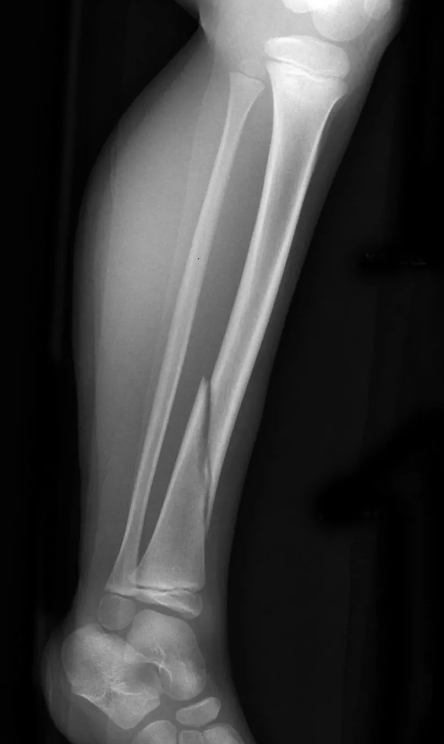 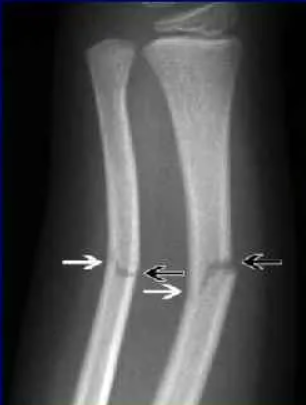 Классификация
По сопутствующим повреждениям: неосложненные, осложненные, комбинированные, сочетанные
По плоскости излома: Опорные, неопорные
По направлению плоскости: поперечные, поперечно-зубчатые , косые, косопоперечные, винтообразные, оскольчатые, многооскольчатые, продольные
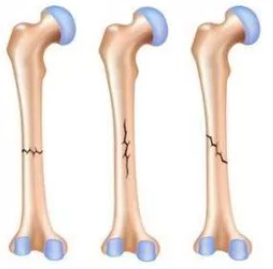 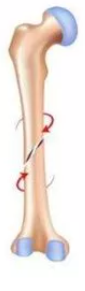 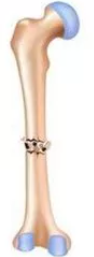 Классификация перелома диафиза бедра по АО
Классификация перелома диафиза б\берцовой и м\берцовой кости по АО
Группы переломов
Переломы без смещения – гипсовая иммобилицазия до сращения перелома
Переломы со смещением по углом – одномоментная ручная репозиция  + гипсовая иммобилизация
С захождением отломков – скелетное вытяжение + оперативное лечение
С расхождением отломков – только оперативное лечение
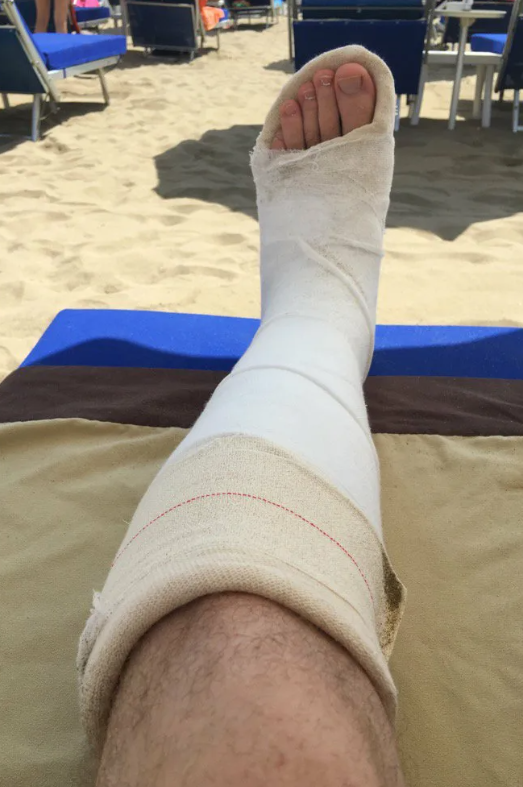 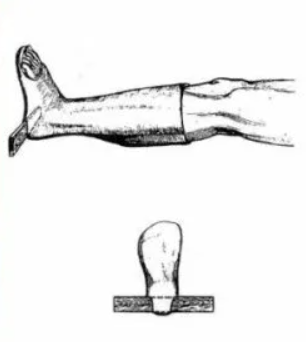 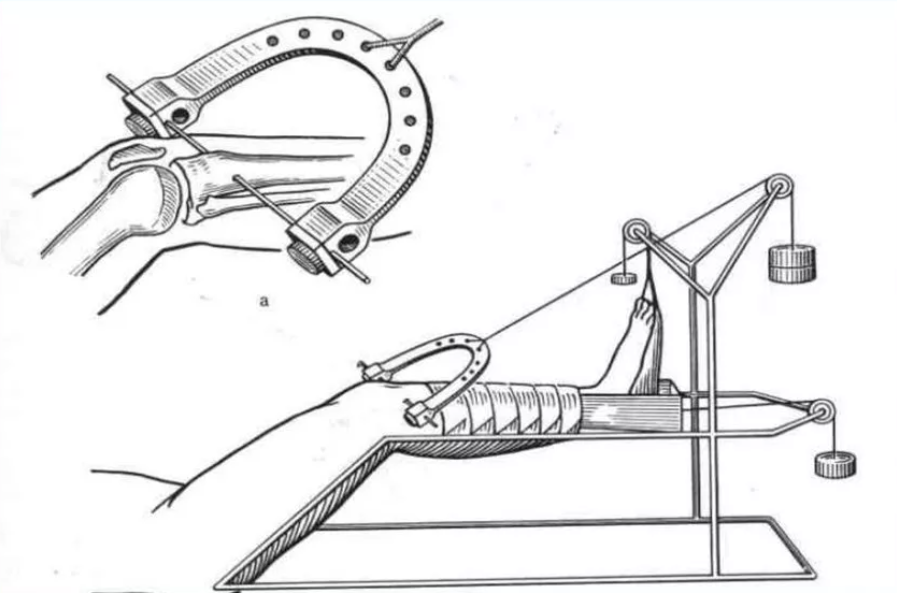 Виды остеосинтеза
Наружный остеосинтез : Аппараты внешней фиксации, аппарат Илизарова
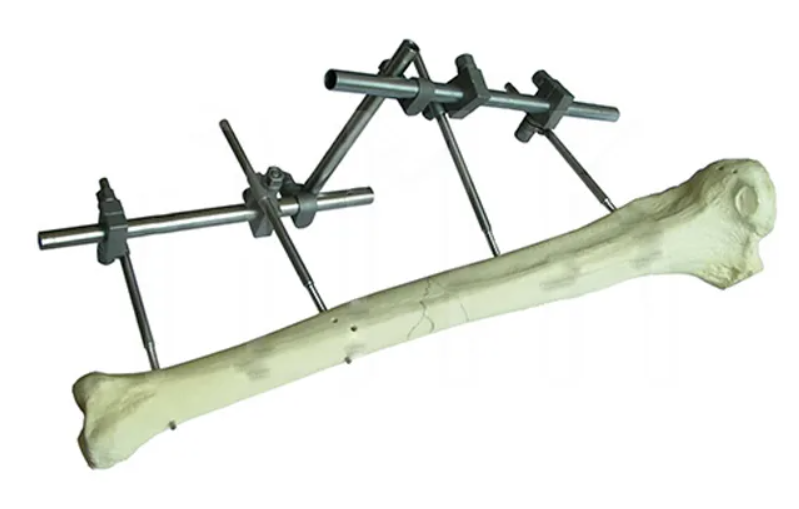 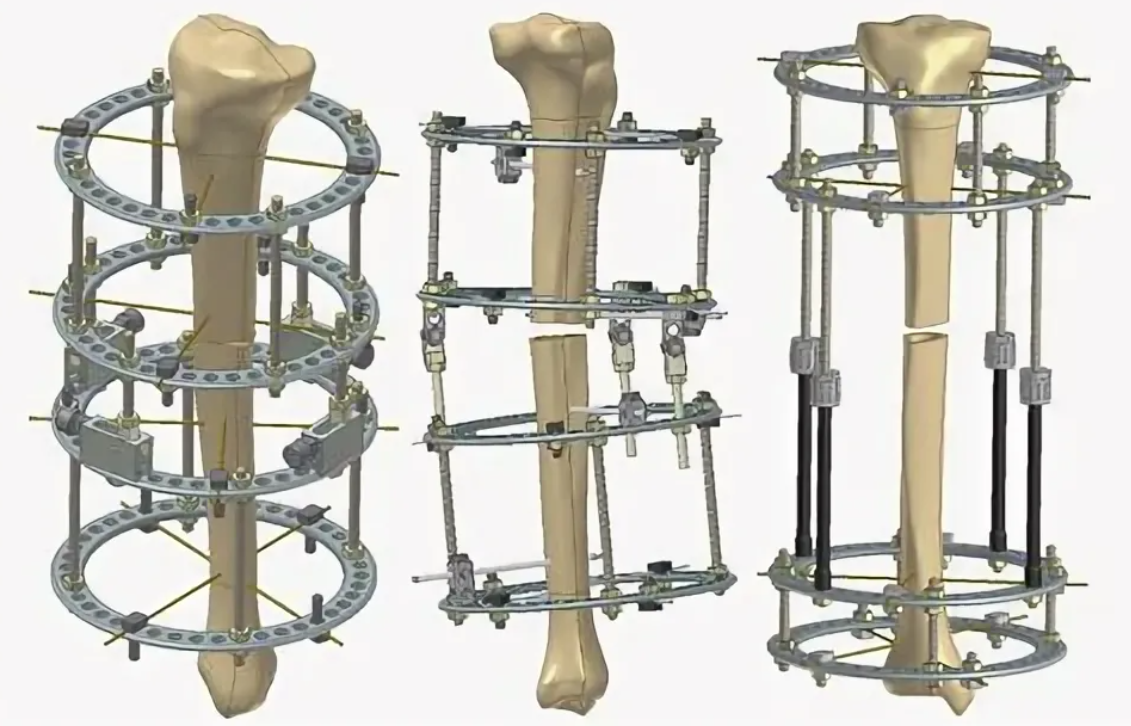 Виды остеосинтеза
Погружной остеосинтез: внутрикостный, накостный, чрезкостный
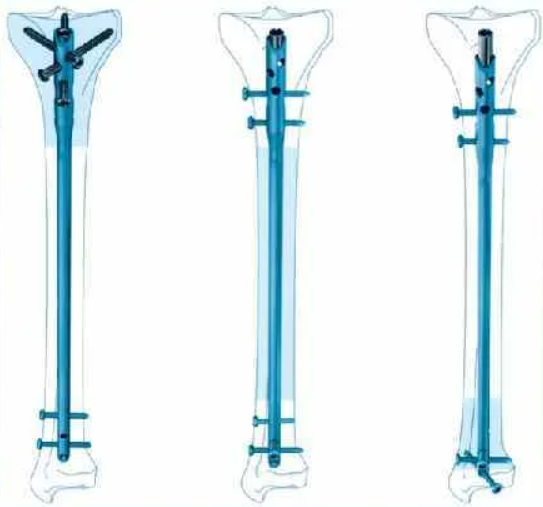 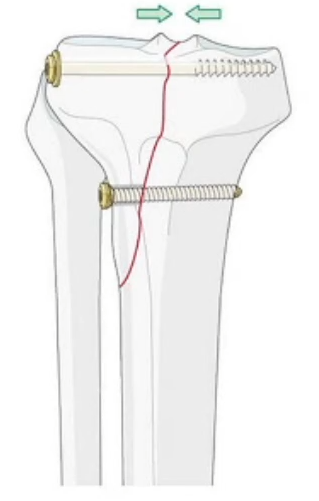 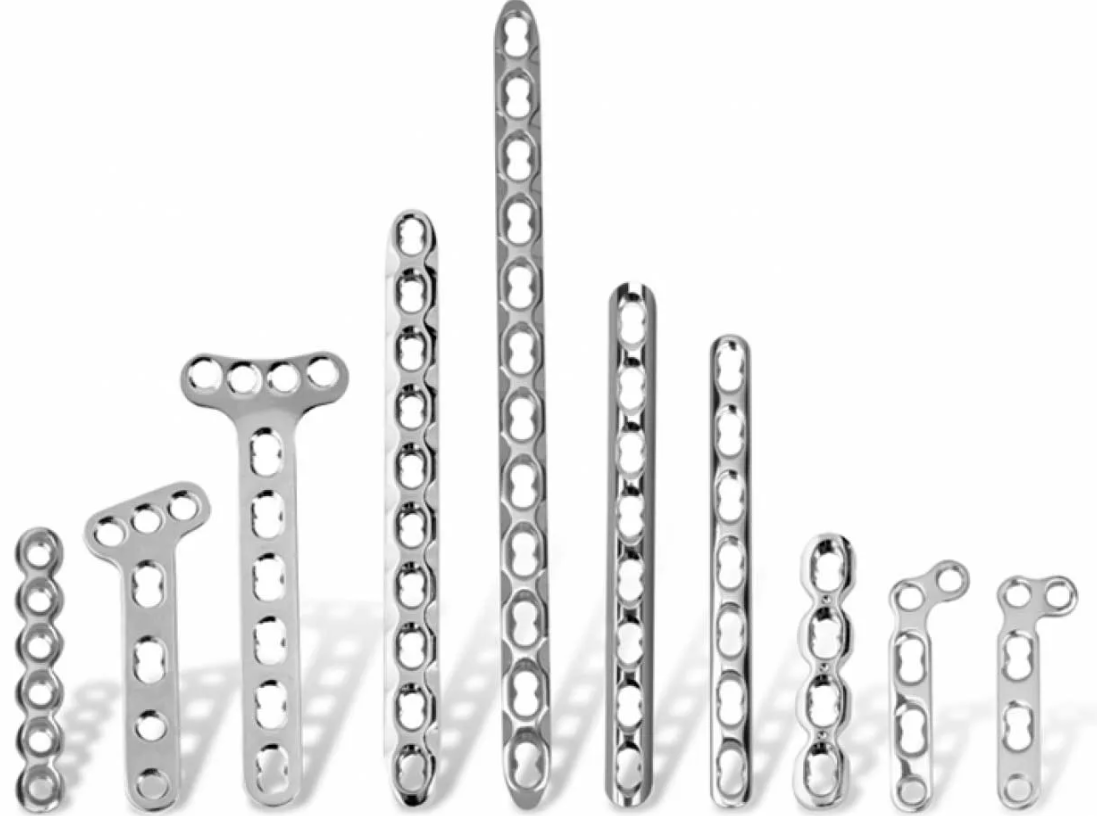 Ошибки:
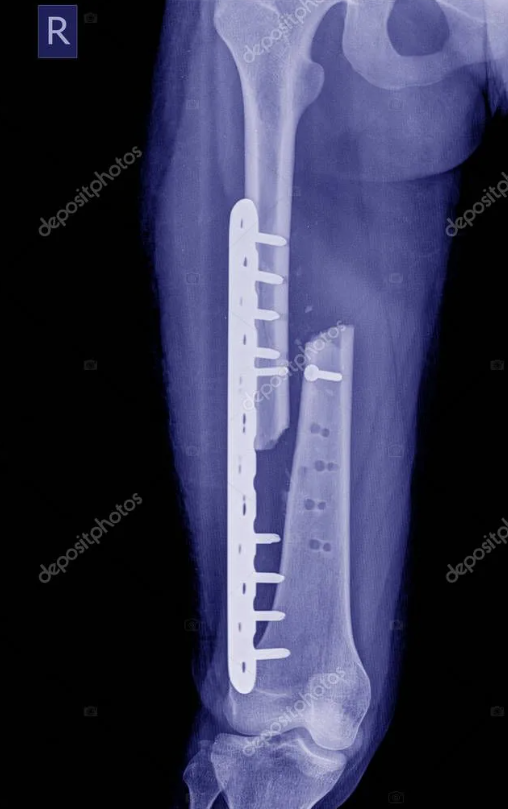 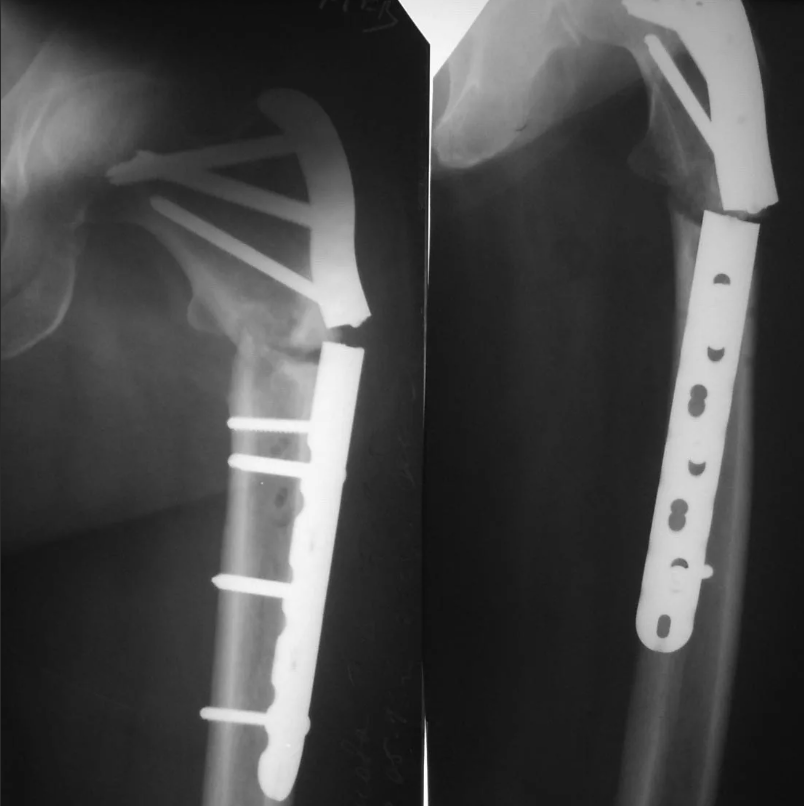 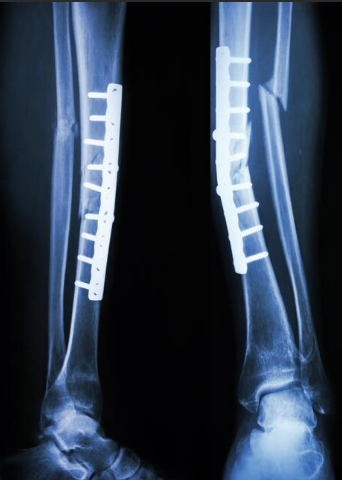 Спасибо за внимание!
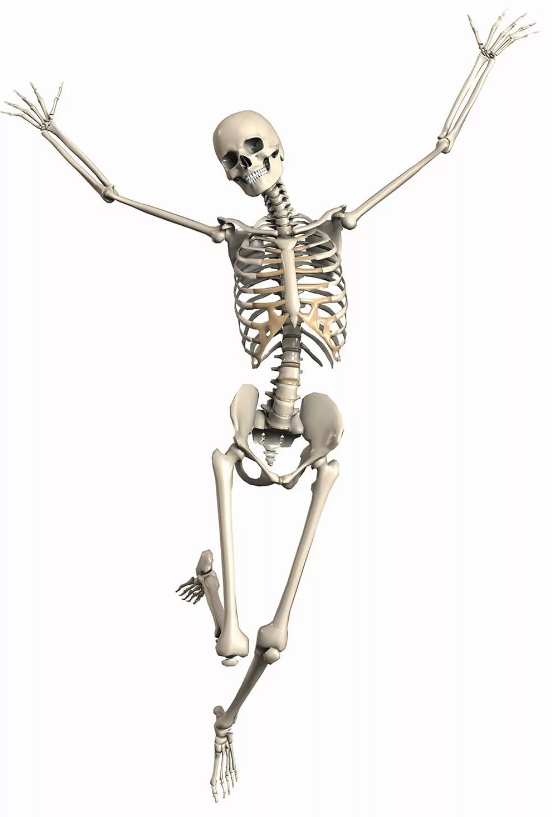